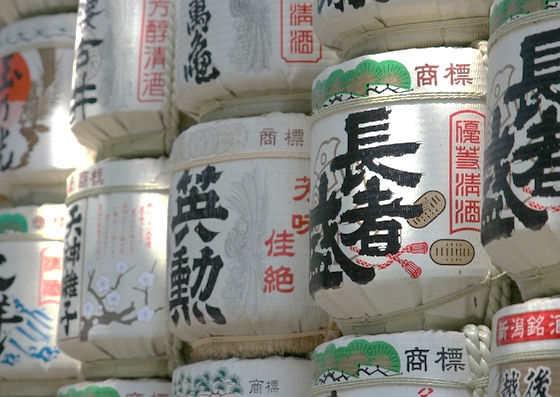 It is us
3rd Class 
from Poland
We love playing
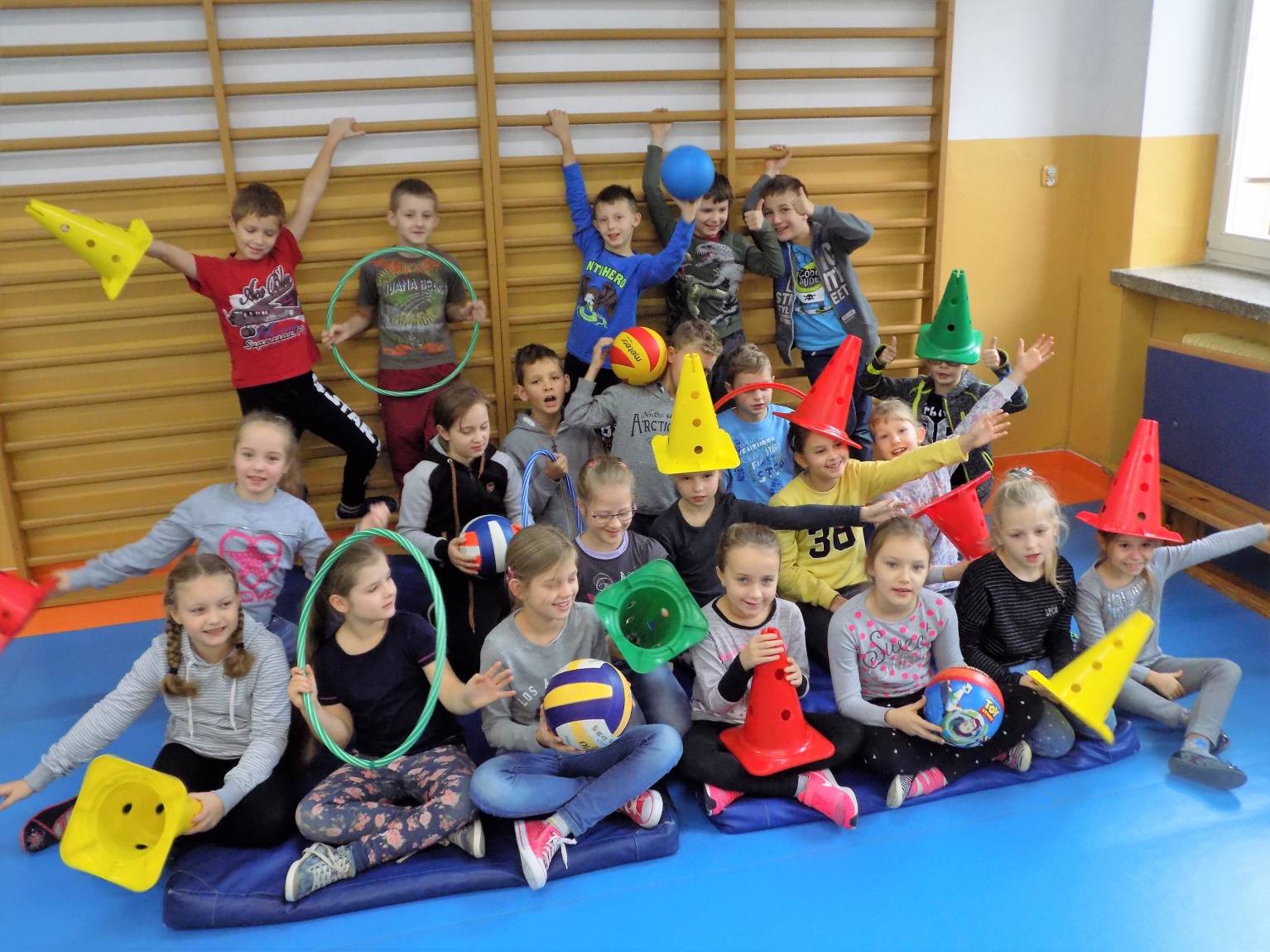 During the lessons
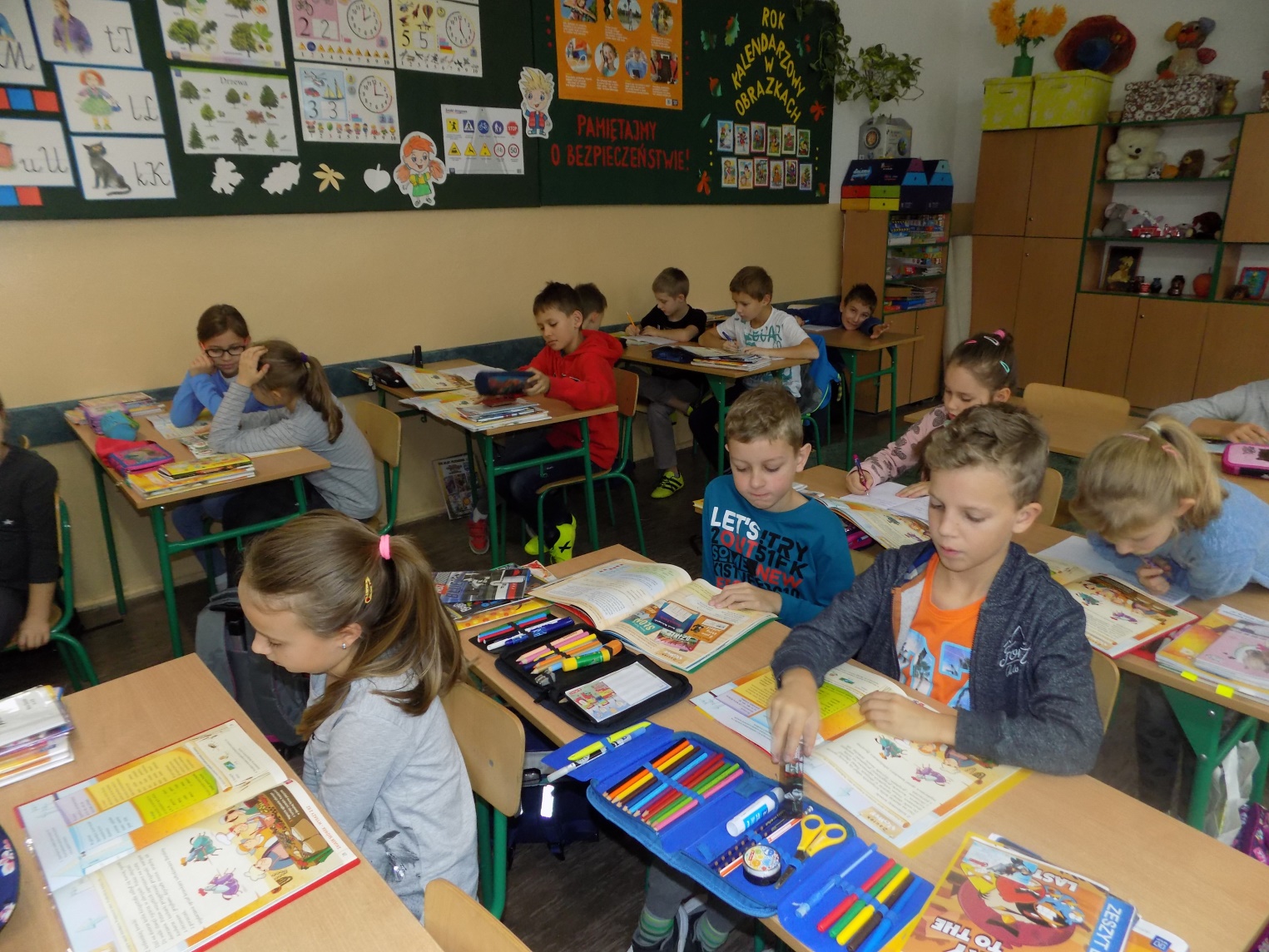 We love PE
Computer Studies
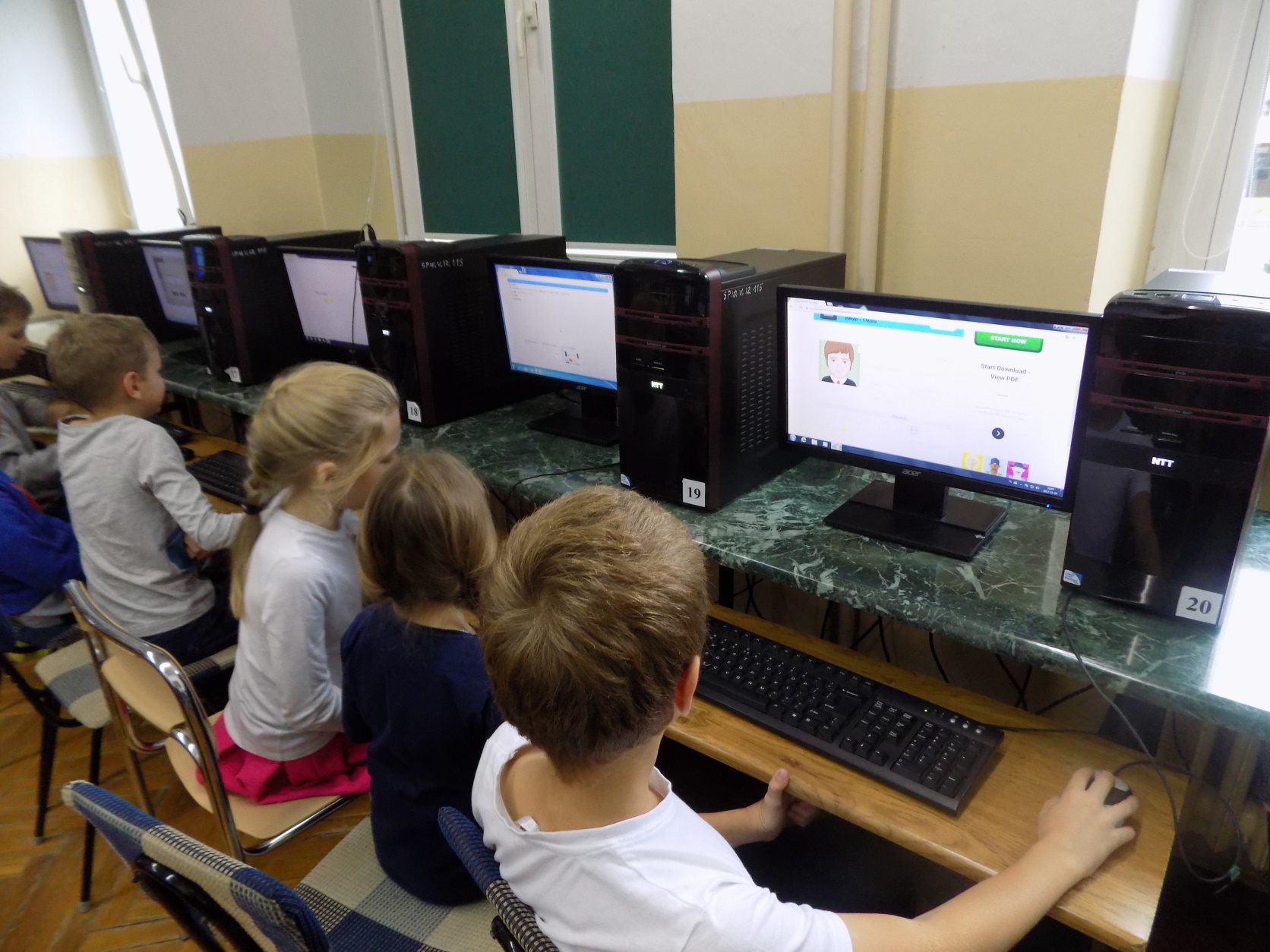 Cards for our friends from France
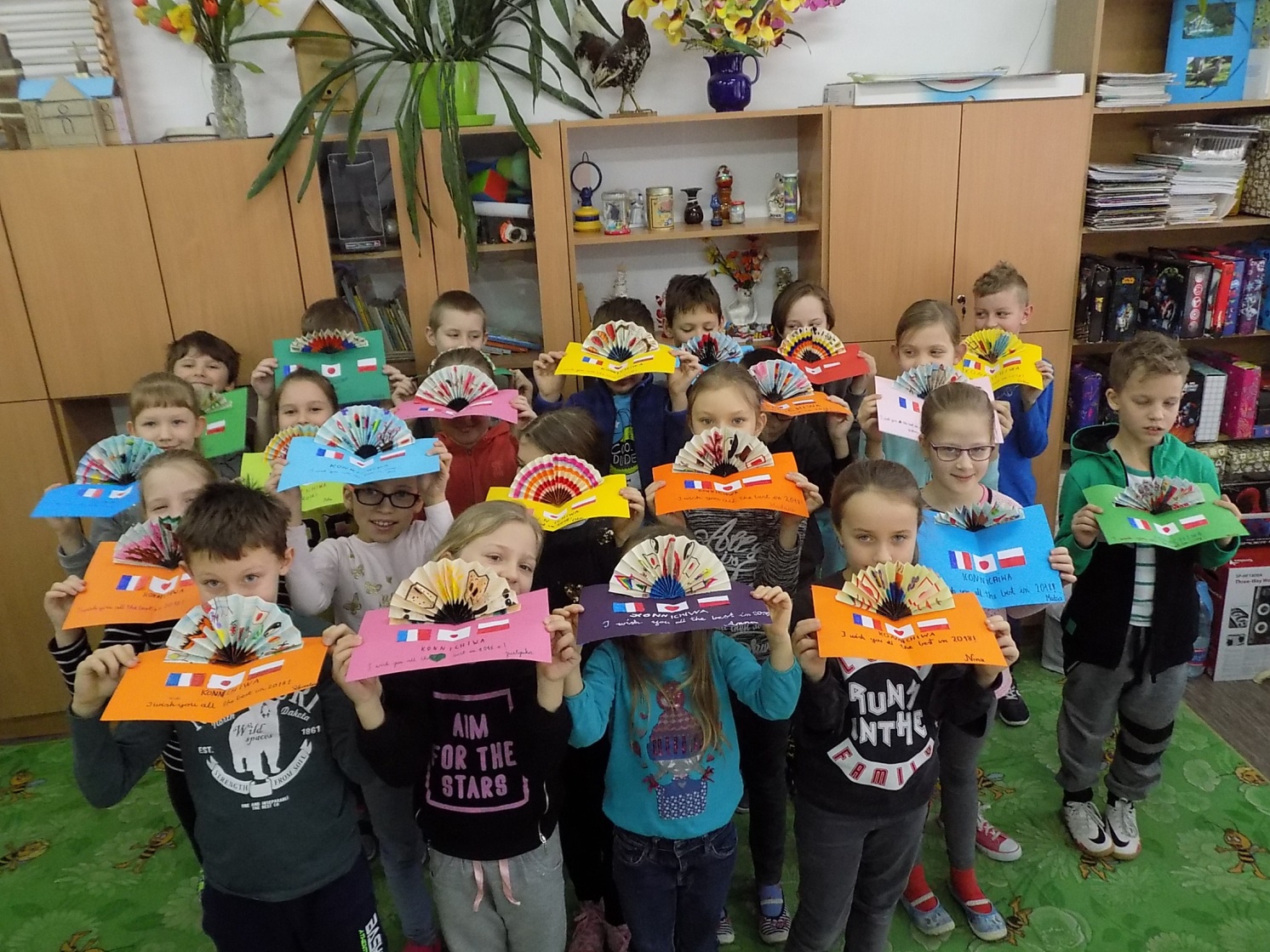 Outdoor playing
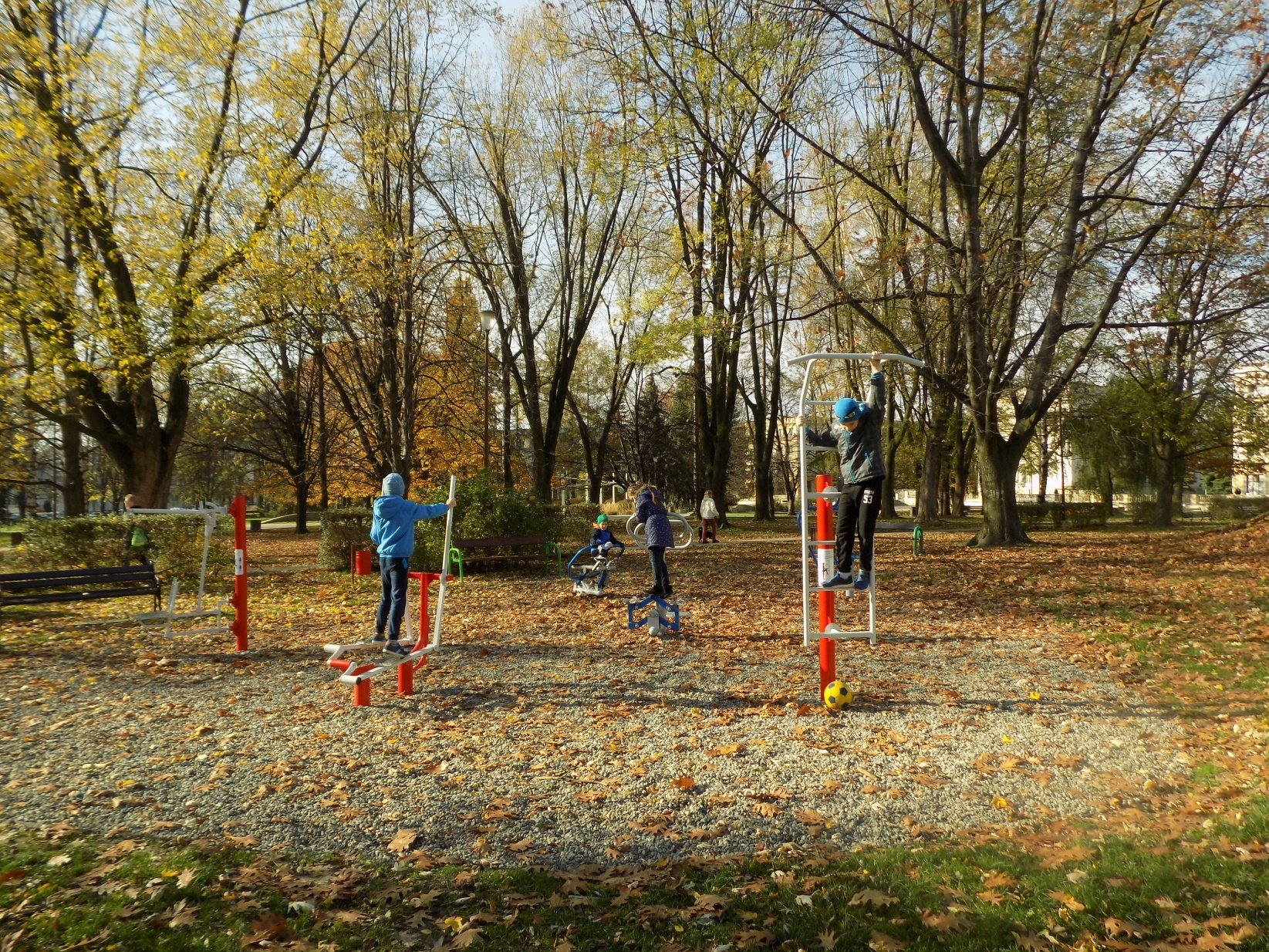 Coding
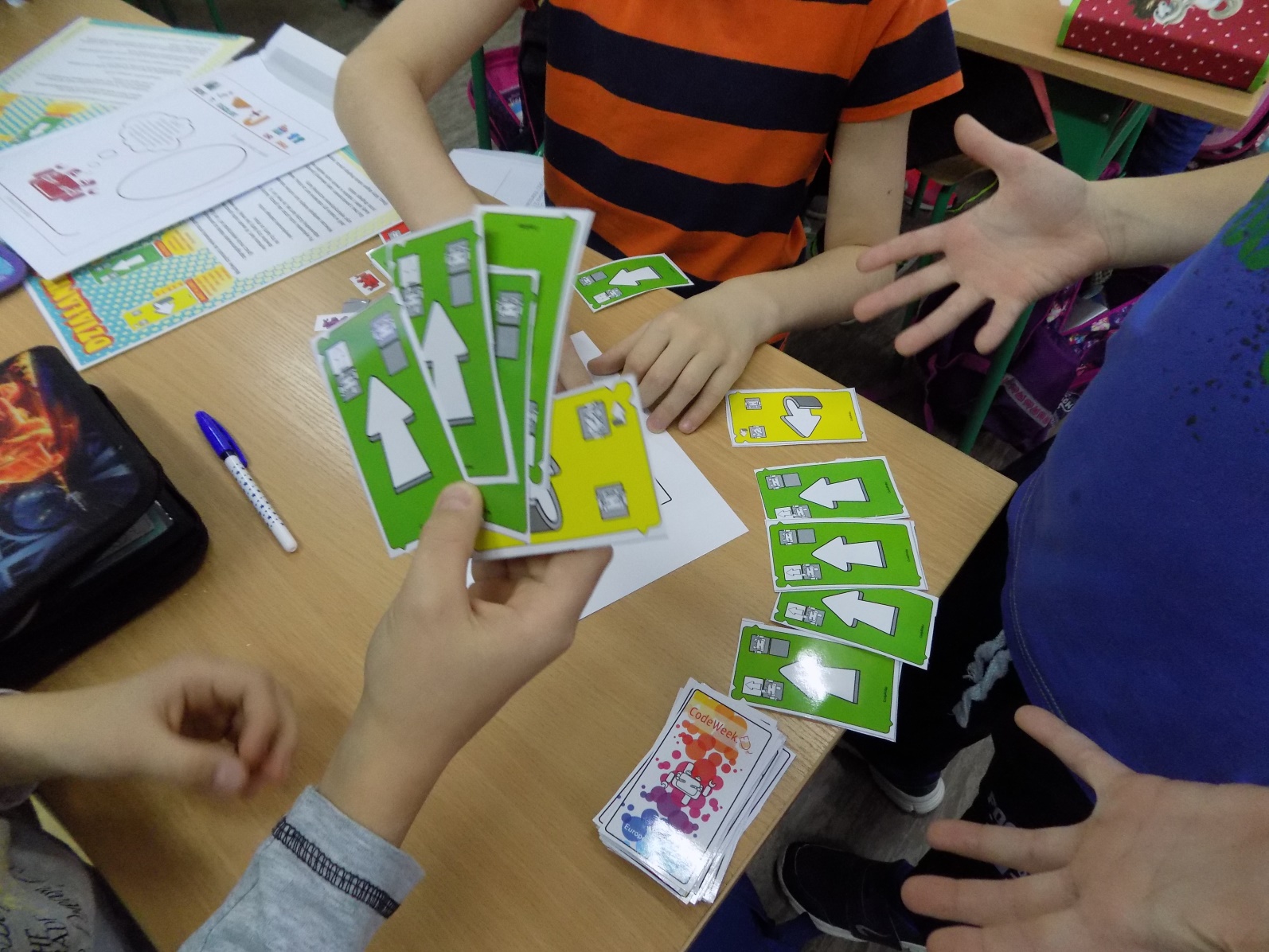 Playing musical instruments
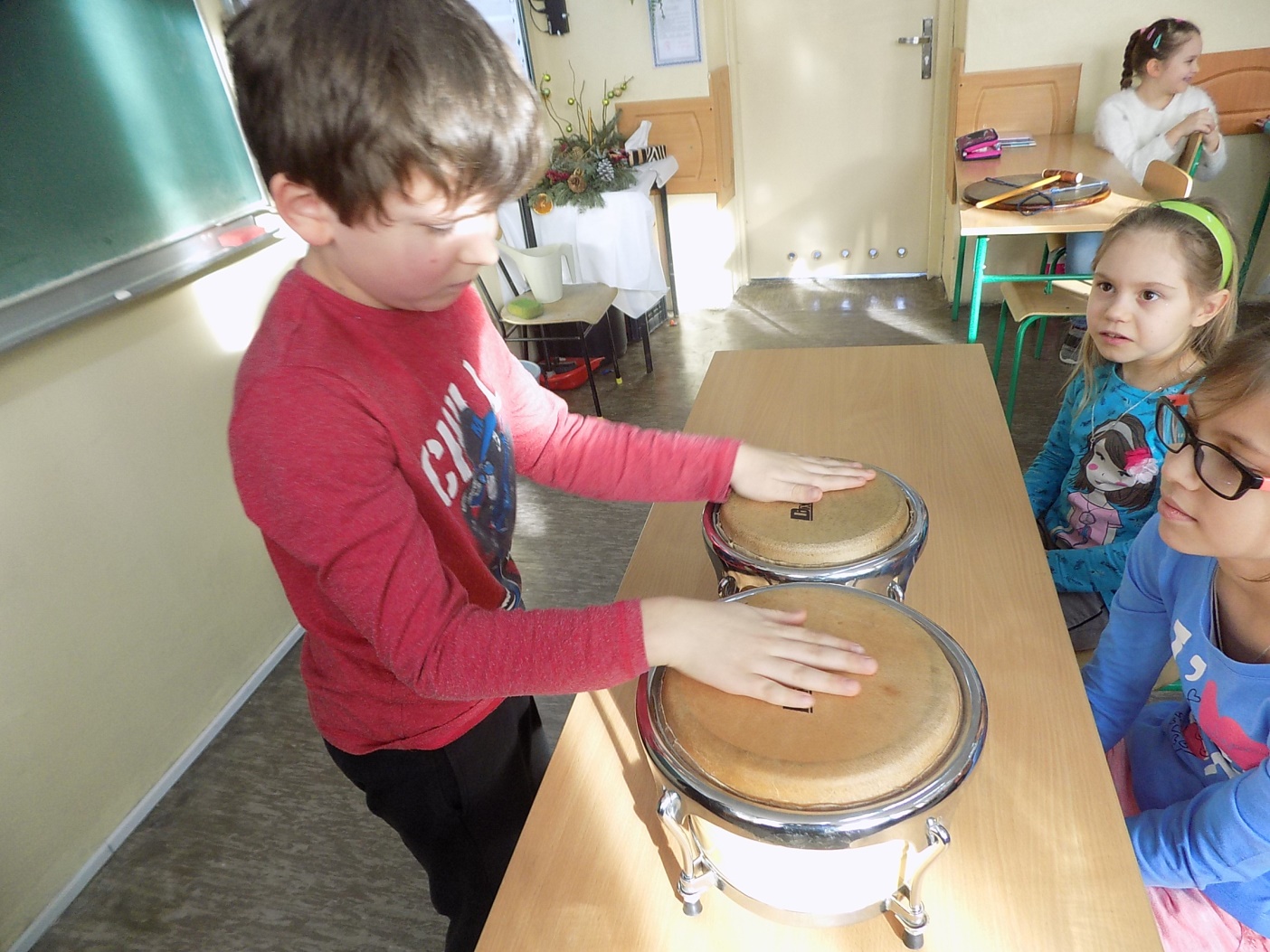 We love performing
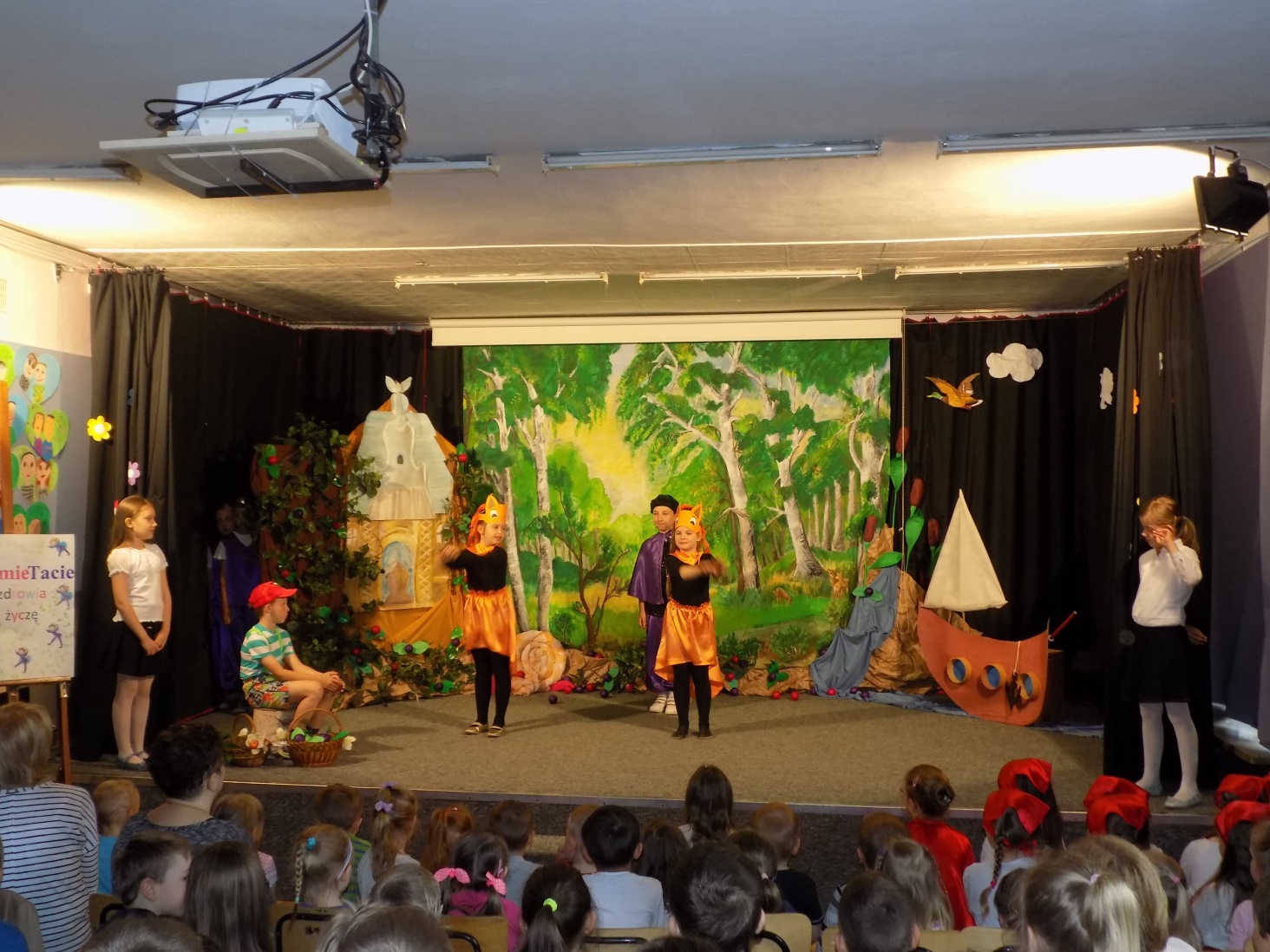 Code Week 2017
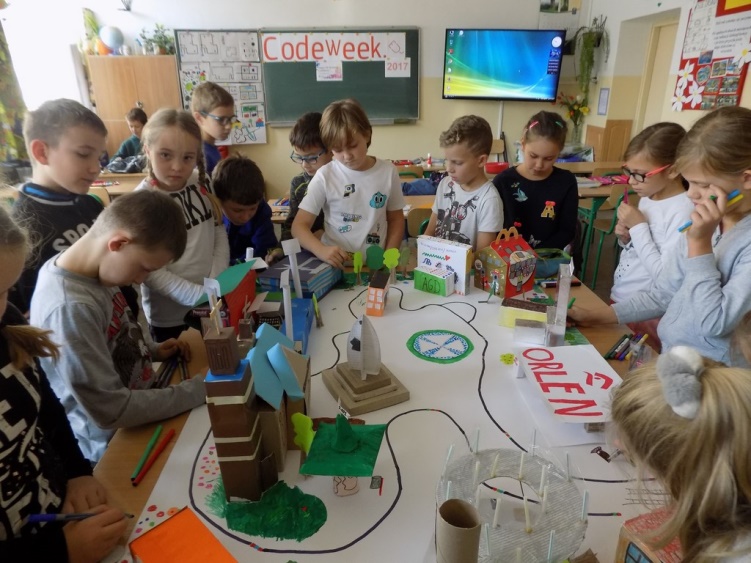 Our last carnival
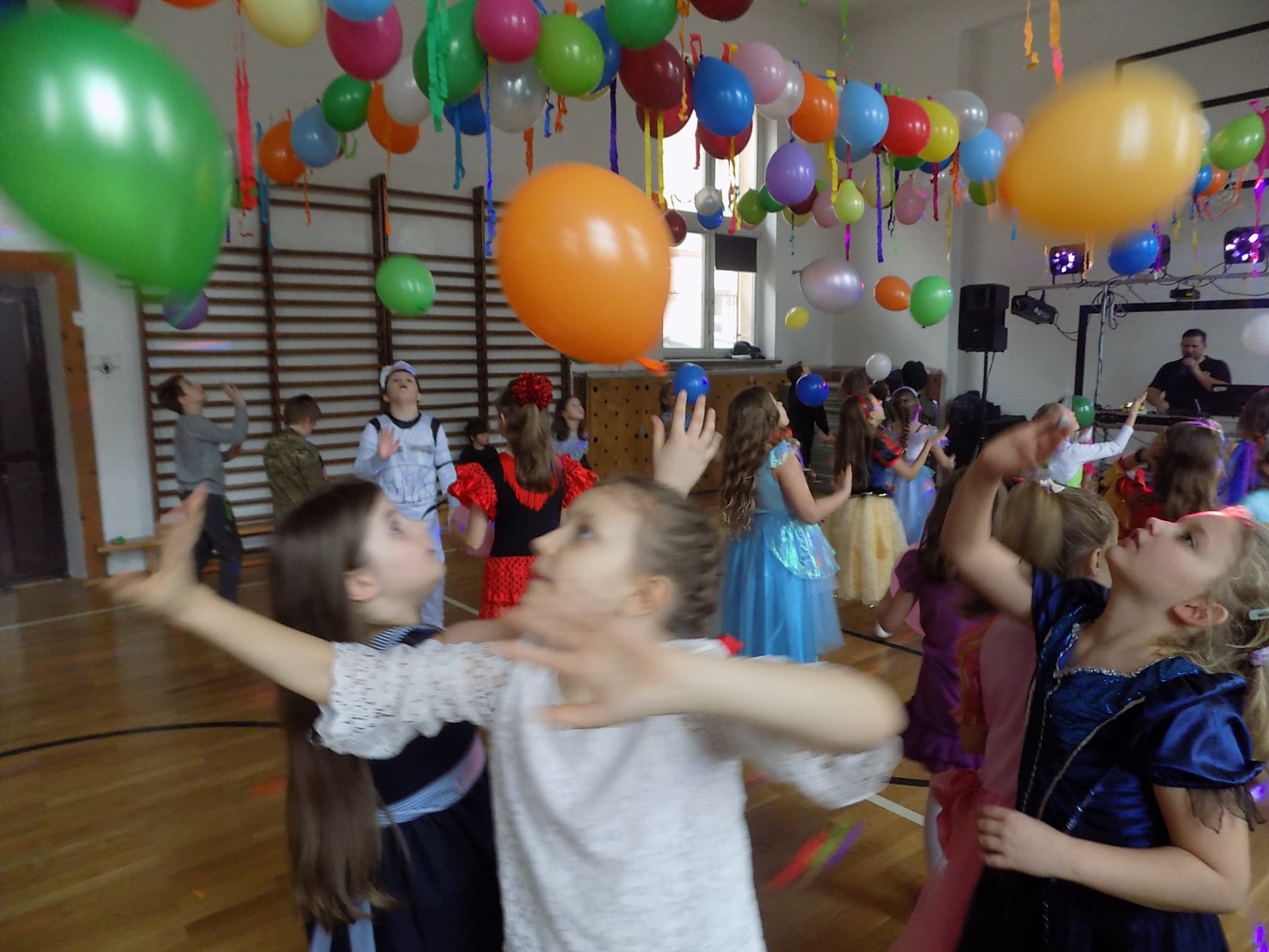 We work together
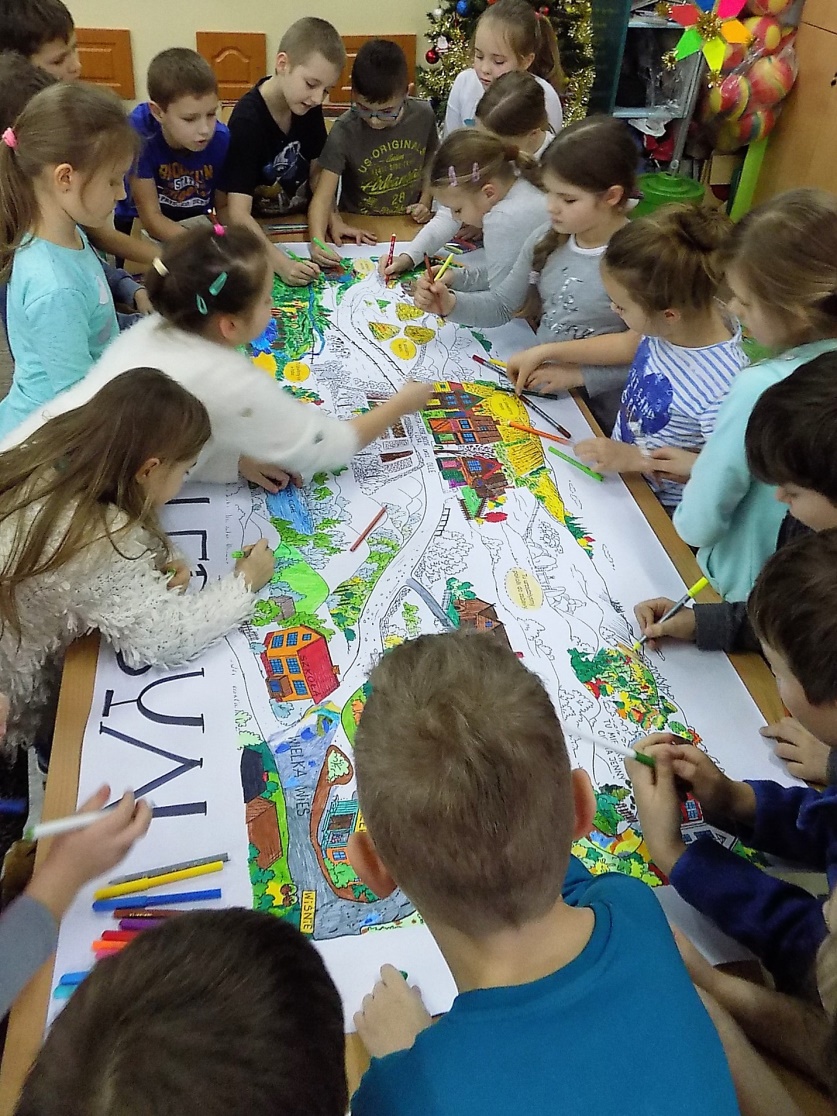 Our lapbooks
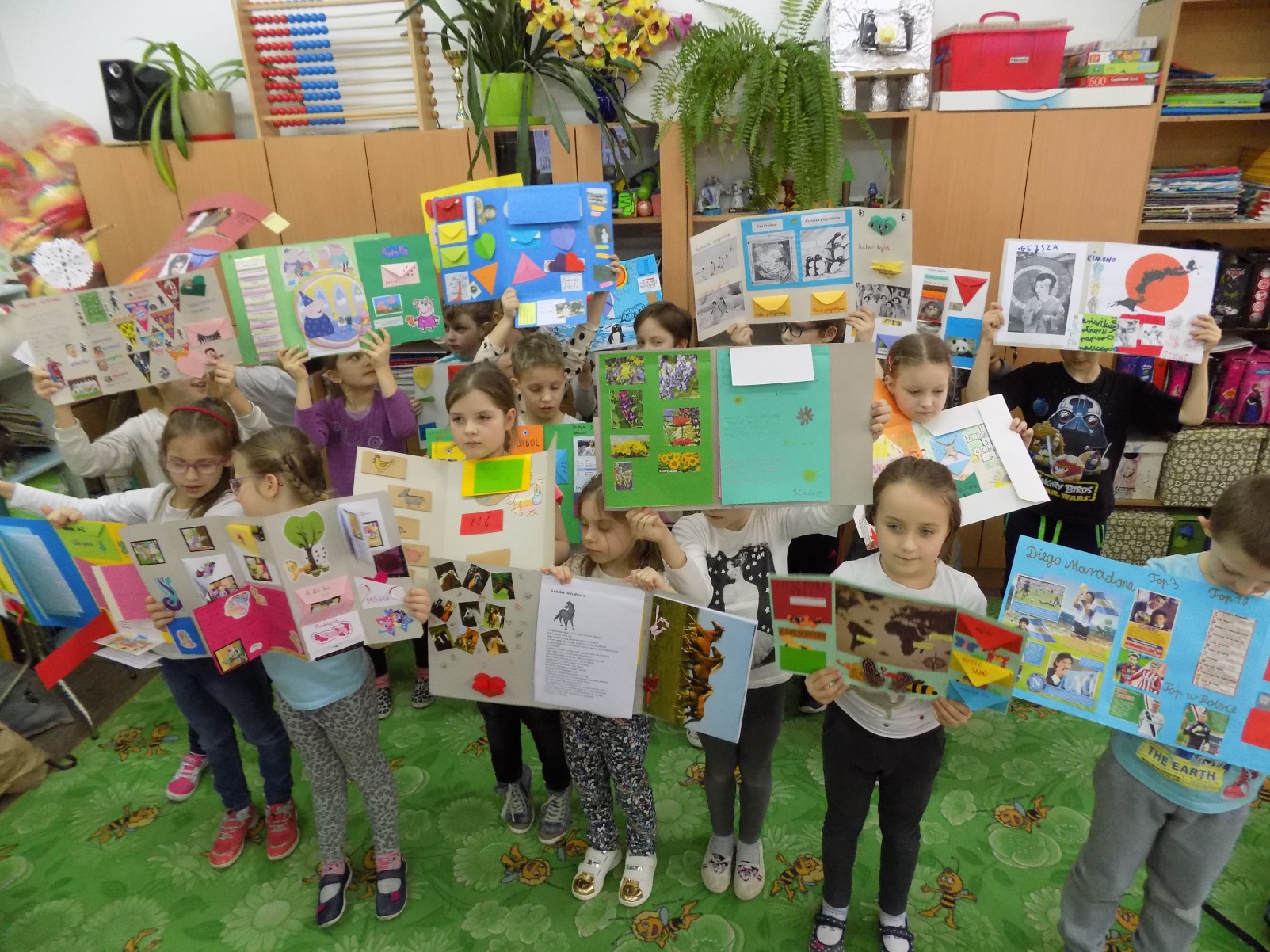 We are interested in Japan
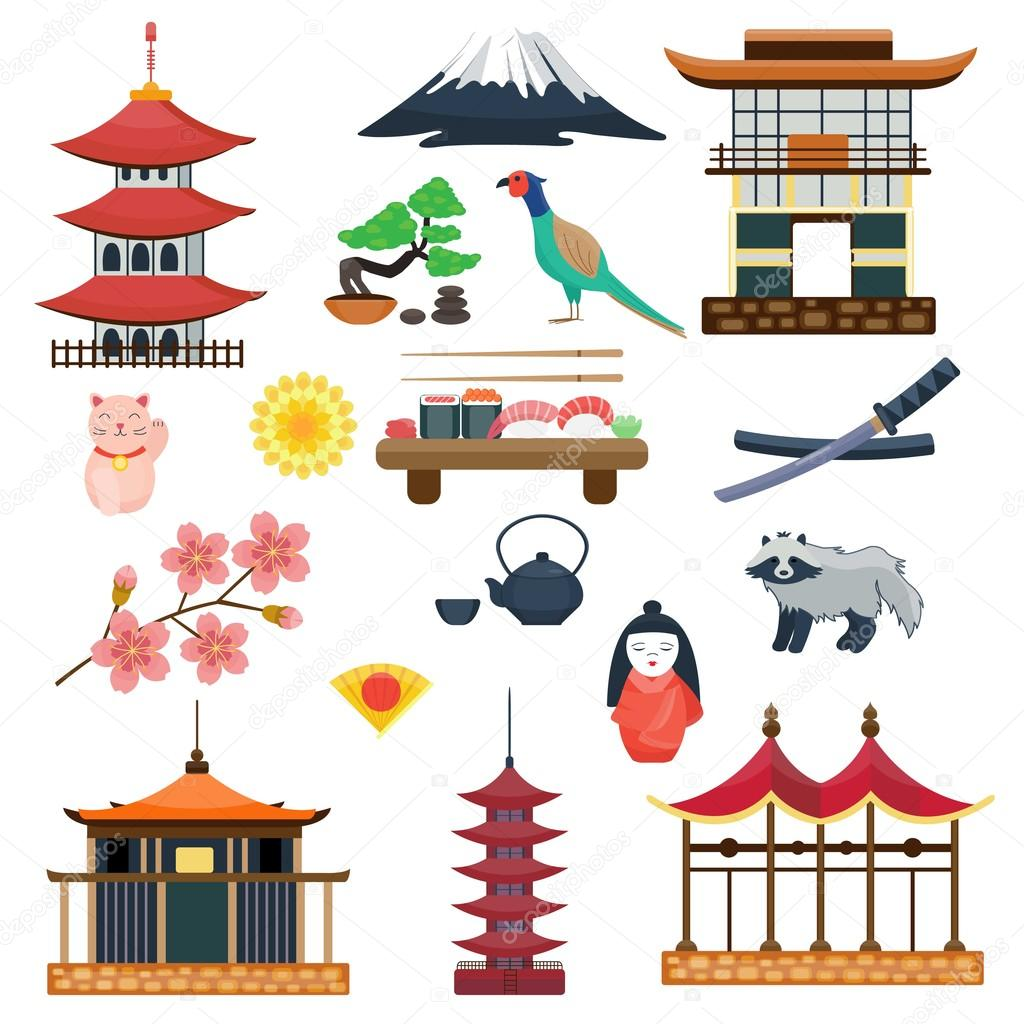 Thank you for your attention